Powerline Networking
الانترنت عبر اسلاك الكهرباء
م.م أمير نجم نجف
1
2020-2021
هي خدمة إنشاء شبكة داخل المنزل عبر شبكه الكهرباء باستخدام معدات خاصة ,تسمح للمستخدمين بمشاركه الملفات , الفيديو , الصور , وبالطبع خدمة الأنترنت ان وجدت . تصل سرعه هذه الخدمة إلى سرعات تصل إلى 14 ميكا/ الثانية , 85 ميكا / الثانية (في بعض المنتجات) .
Powerline Networking
2
2020-2021
لماذا نستخدم هذه التقنية
لهذه التقنية مزايا عديدة مقارنة بشبكة Wi-Fi ، وهي السرعات الثابتة والموثوقية والأمان وسهولة الاستخدام.Powerline هي تقنية تجسير ، وغالبًا ما تكون مفيدة لتوسيع مدى وصول الشبكة المنزلية إلى الأماكن التي تكون فيها التغطية اللاسلكية ضعيفة ، أو حيث تحتاج إلى أسرع اتصال ممكن - وحدة تحكم في الألعاب ، ربما ، أو Apple TV. إنها أيضًا مثالية لتوصيل الأجهزة القديمة بالإنترنت التي لا تحتوي على اتصال Wi-Fi مدمج ، وتجنب ازدحام غرفة المعيشة الخاصة بك بكابلات Ethernet المتشابكة. باورلاين هو حل شبكي أنيق وفعال.
3
2020-2021
هل تستند تلك الخدمة إلى معاير دولية ؟

بالطبع خدمة Powerline Networking  تستند الى عدة معيارفقد حصلت هذه الخدمة على معيار من لجنة IEEE  وحصلت على المعيار IEEE 802.3, IEEE       802.3U وأيضا المعيار الأساسي الذي تعرف به هذه الخدمة HomePlug

يتضح من المعايير والشهادات السابقة إن تلك الخدمة آمنة جداً ولا تسبب أي مشاكل للمعدات الكهربائية في المنزل ولا تسبب أي تداخلات.
4
2020-2021
تتوفر في تلك الخدمة كل المعدات المتوفرة للخدمات السلكية واللاسلكية مثلاً :
Powerline USB Adapter  Powerline Ethernet Bridge  Wireless Powerline Access Point  Wireless Powerline Router
5
2020-2021
لنضرب مثال على كيفية استخدام هذه المعدات  هي الغرفة الأساسية , فيها خدمة الانترنت والطابعة وبالطبع الحاسب Aنريد ان نشارك الغرفة B ,C على خدمة الانترنت والمشاركة في الطباعة وأيضامشاركة الملفات من الجهاز الموجود في الغرفة Aسنحتاج إلى راوتر لذا سنستخدم Powerline Router   يوجد بها عده حواسيب تعمل بتقنيه سنترينو (متوفر بها خدمة واي فاي)Bإذا المطلوب هو Wireless Powerline Access Point يوجد بها عده أجهزه تحتوي على كرت شبكة أيثر نت Cإذا المطلوب هو Powerline Ethernet Bridge بعده مخارجPowerline Ethernet Bridge ذو مخرج واحد
6
2020-2021
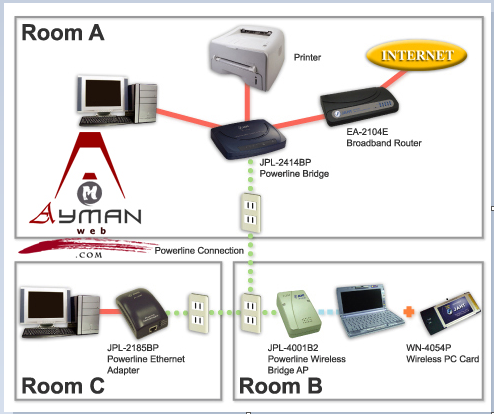 7
2020-2021
ما التالي لشبكات Powerline
التالي هو HomePlug Green PHY (المعروف أيضًا باسم HomePlug GP) ، وهو مجموعة فرعية من معيار AV2. إنه ليس تطورًا لـ AV2 على هذا النحو ، لذلك لا تتوقع زيادة وشيكة في سرعة الشبكة. في الواقع ، يعد HomePlug Green أبطأ في الواقع ، حيث يدعم سرعات تبلغ حوالي 10 ميجابت في الثانية ، مع انخفاض في استهلاك الطاقة بنسبة 75 بالمائة مقارنة بأجهزة HomePlug الحالية.
8
2020-2021
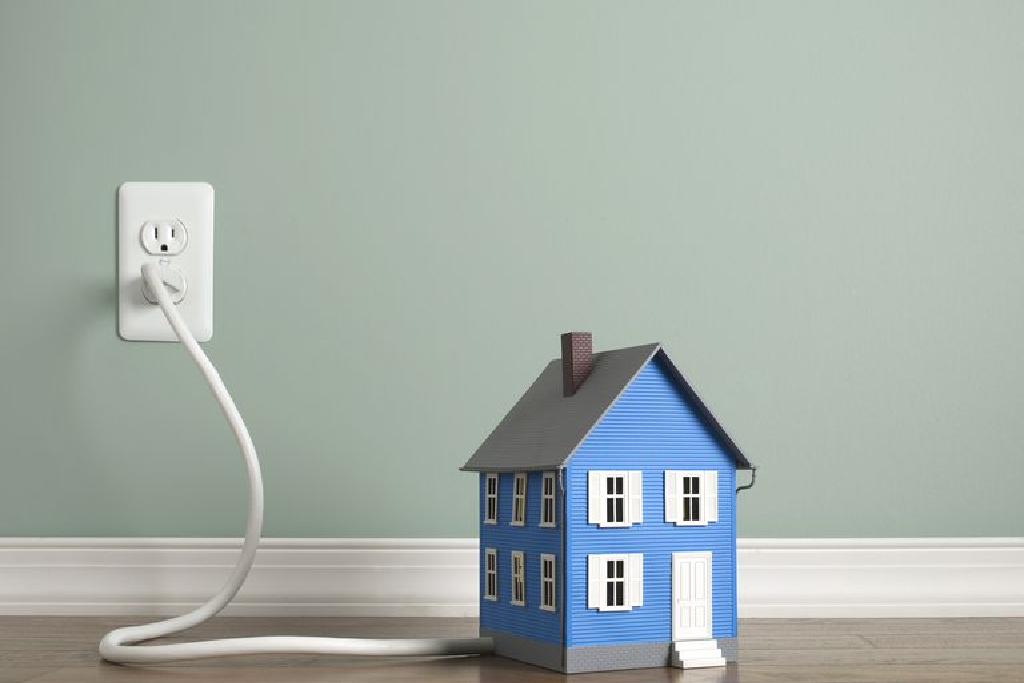 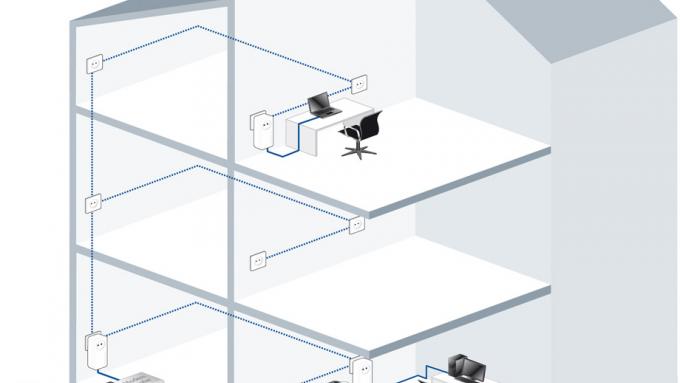 9
2020-2021
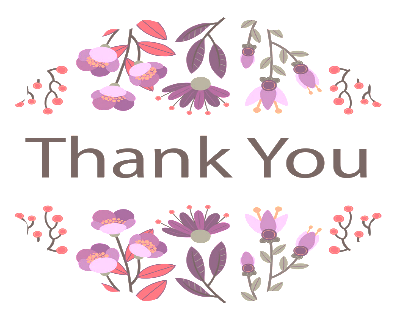 10
2020-2021